This slide will not be part of presentation; added  just for notes.
Обращение к гостям

Дорогой Высокопреосвещеннейший Владыко Гавриил.
Всечестные Отцы священники, дьяконы и весь клир. 
Братья. Сестры. Прихожане, и гости нашего прихода.

Очень сложно вместить 15 лет в 15 мин. 

Хронология не так важна, как история - храма, прихода, отдельных людей.....
Патриарх Тихон
Хор
Церковное пение как дело благочестия служит важным условием благолепия православного богослужения. 
Сопровождая большую часть богослужения, пение придает ему особое оживление и торжественность.
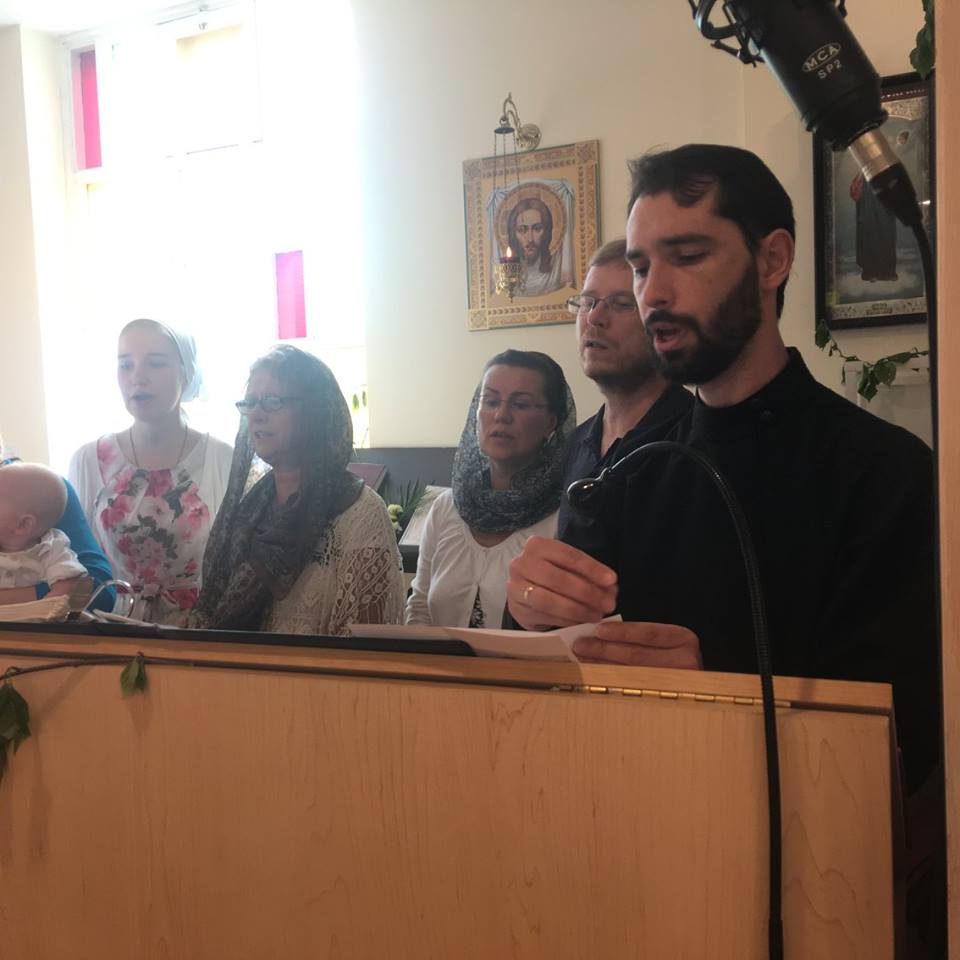 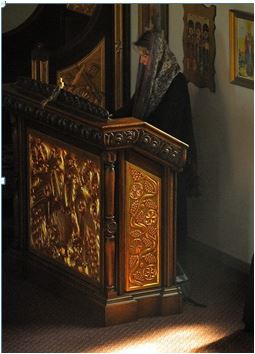 Сестричество
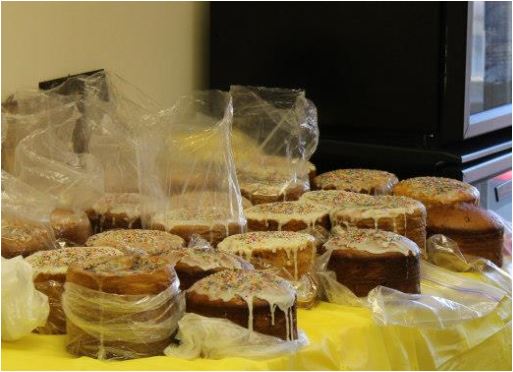 На протяжении 15 лет сестричество усердно несет заботы о благополучии и благолепии Храма. 

В 2016 году наше сестричество приняло имя В.Княгини Елизаветы.
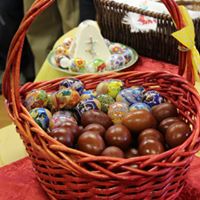 Староста...
Центральным событием у нас является богослужение. Но чтобы оно состоялось, необходимо многое: священник, хор, но также и отопление, водоснабжение, водоотведение....Вот эти нюансы и заботят наших уважаемых старост...
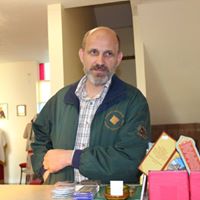 Одно из самых значимых достижений нашего прихода это Ц-П школа. С первых дней церкви...
На сегодня школа насчитывает ХХ учеников и ХХ учителей, с 1 по Х классы.
3 Pictures to be added
Как назвать этот раздел?Святая святых…
Первые две иконы..... сейчас в алтаре. .. Add picture here. 
А как начиналось благоуйстроство храма.....
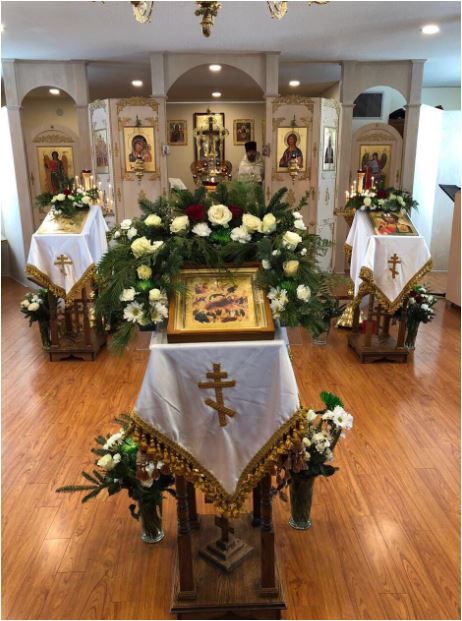 Need to take picture of the ikonostas now.
История здания....
Много сказано о зданиях где проходили Богослужения. 
2011  - Бриджпорт
2015 – Поллок
Здание мы увидели таким....
Внутри ... ! но нашлись прихожане которые помогли увидеть будущее....
и всем миром, с Божьей помощью, удалось осуществить задуманное.

Add here a picture of church as of today
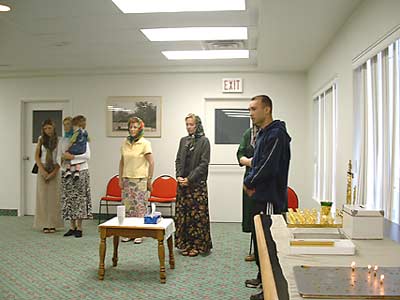 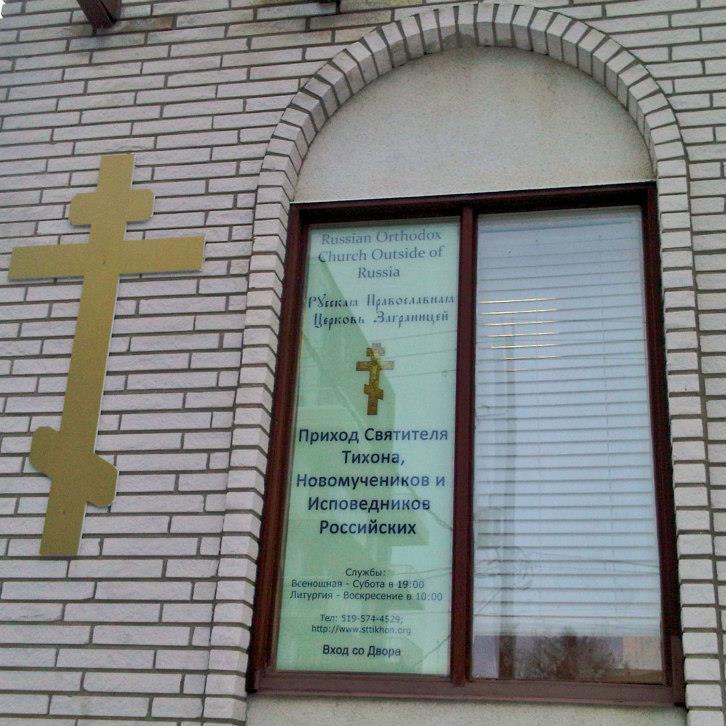 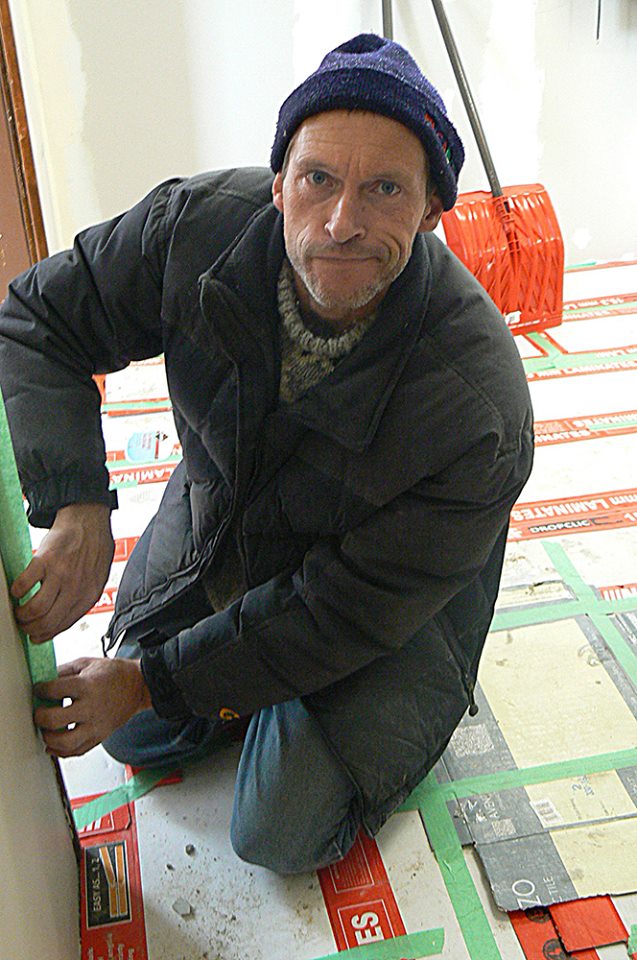 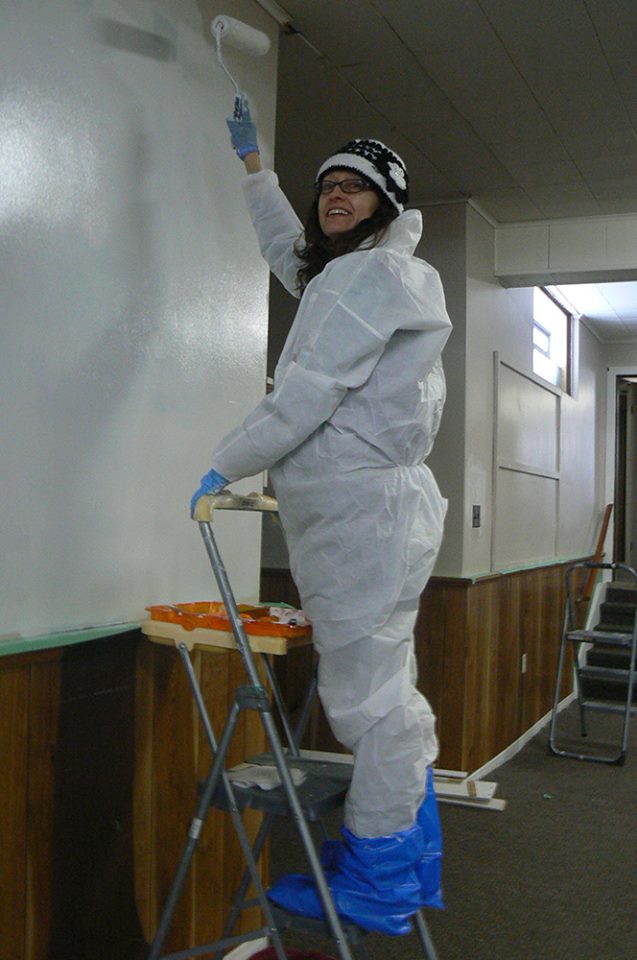 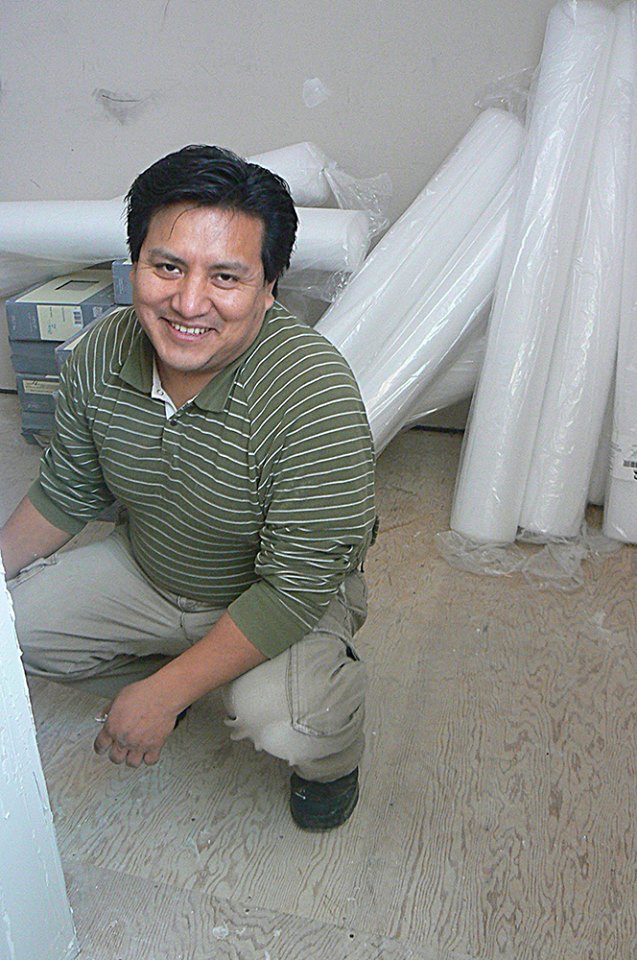 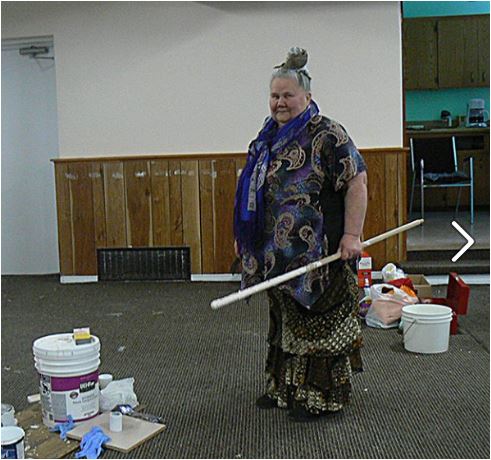 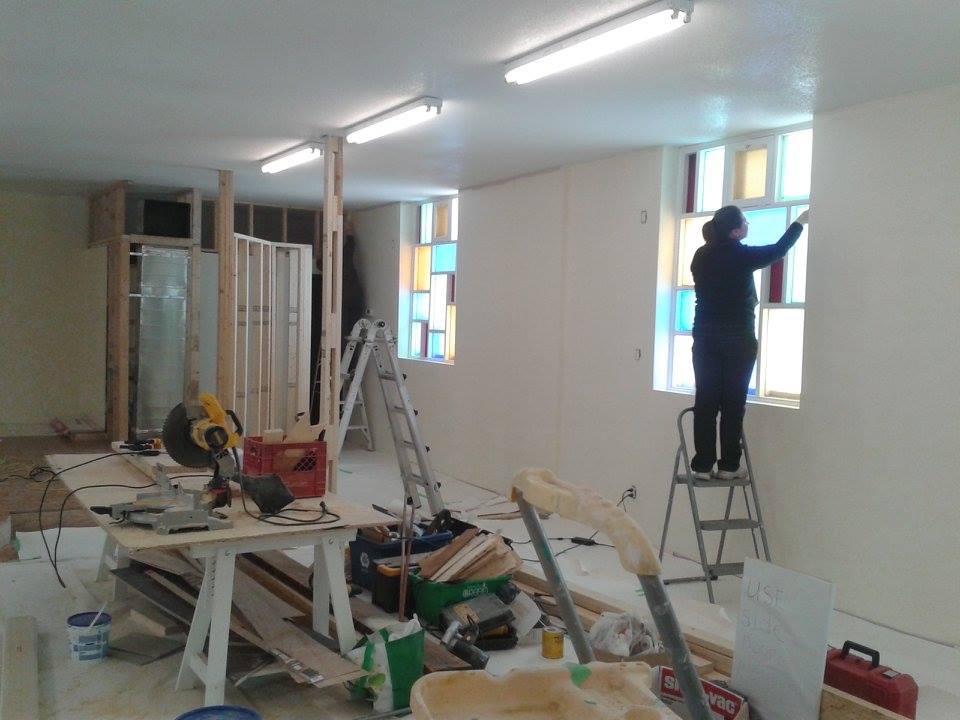 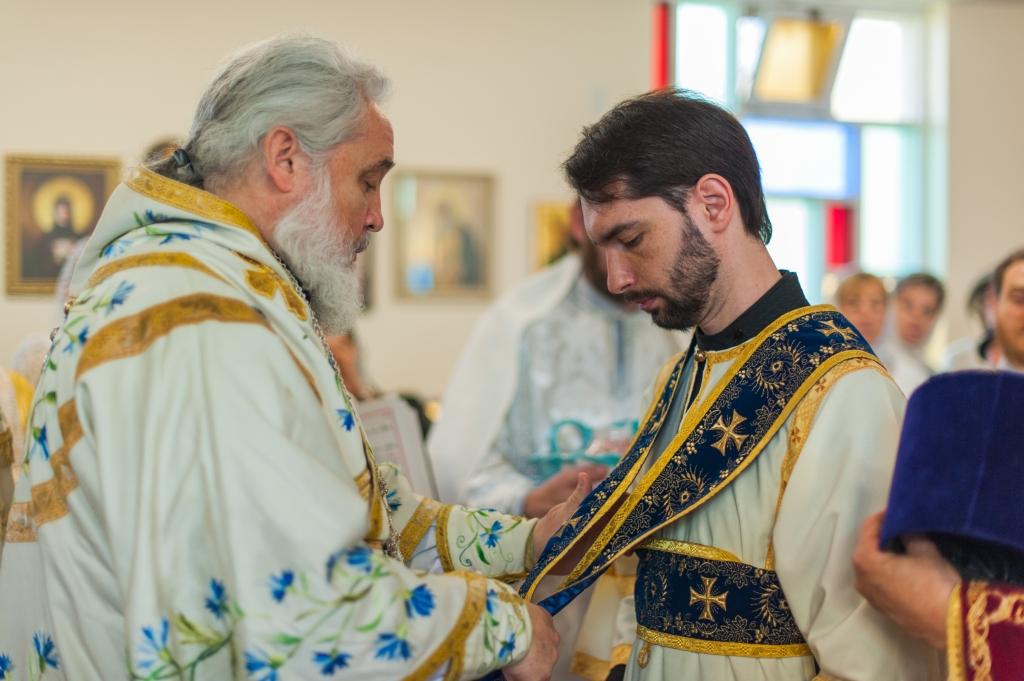 Многочисленные Благодеяния (?)
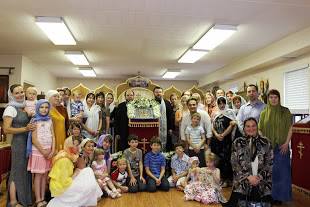 Prixodskoi prazdnik
Ikony 
Kreshenie
Venchanie
Palomnichestvo
Andrei Baker
Prixojanki uvajaemogo vozrasta
Deti u prichastiya
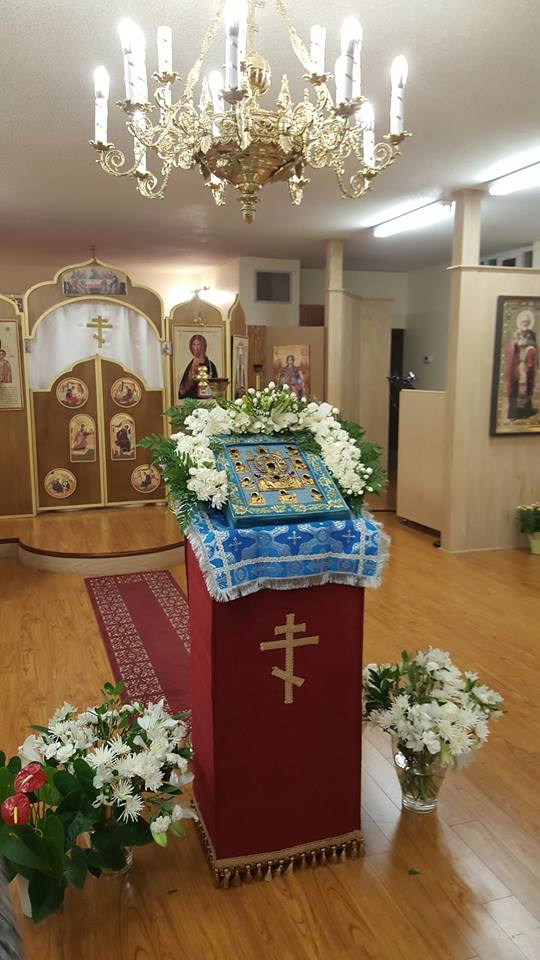 Prixodskoi prazdnik I foto
Venchanie Kirila
Kreshenie detei
Deti idut k prichastiu
Cвященники
Особая страница истории это наши дорогие священники.
Протоирей Михаил Любощинский. До образования церкви 2003 года, проводил беседы с общиной Китченер-Ватерло..... вплоть до 2008 окормлял  приход.
Иерей Георгий С? . в 2007 помог в переходный период, когда приход не совсем оценивал обстановку.
Протоирей Вячеслав Давыденко  - в 2008 принял нас на пороге поиска -  что делать дальше? .... Вопросы Здания под храм и просьбы о том чтоб Господь даровал нам священника стали возможны.
19 декабря 2010, наш в то время дьякон отец Евгений был рукоположен в сан Священника.
Need to find foto to close
Alternatively the one below.
15 Лет….